PLAN DE ACCIÓN PARA EL TRABAJO | PREPARAR UN CURRÍCULUM
EJEMPLO DE CURRÍCULUM (A)
Carlos DiSanto
925 Riverside Drive, depto. n.º 1F
San Diego, CA 90013
(619) 555-0485
EDUCACIÓN

Secundaria en Carver High School
20XX-20XX Equipo forense
20XX-20XX Servicio comunitario

Shore Road Middle School, clase de 20XX

EXPERIENCIA

Ventas/cajero
Tiendas Haagen-Dazs, San Diego, CA; abril a diciembre de 20XX
Responsable del servicio al cliente, cobros, el inventario y el mantenimiento de la tienda.

Ayudante de cocina
Campamento de verano, 20XX
Asistencia en la preparación de comidas para todo el campamento; mozo y ayudante de mozo.

Tutor/niñero
Varias familias; 20XX-20XX
Responsable del cuidado de los niños y tutor de matemáticas para varias familias con niños de 1 a 9 años.

HABILIDADES

Conocimiento de computación y baloncesto. Entusiasta de la lectura.

Referencias disponibles según solicitud.
© 2022 OVERCOMING OBSTACLES
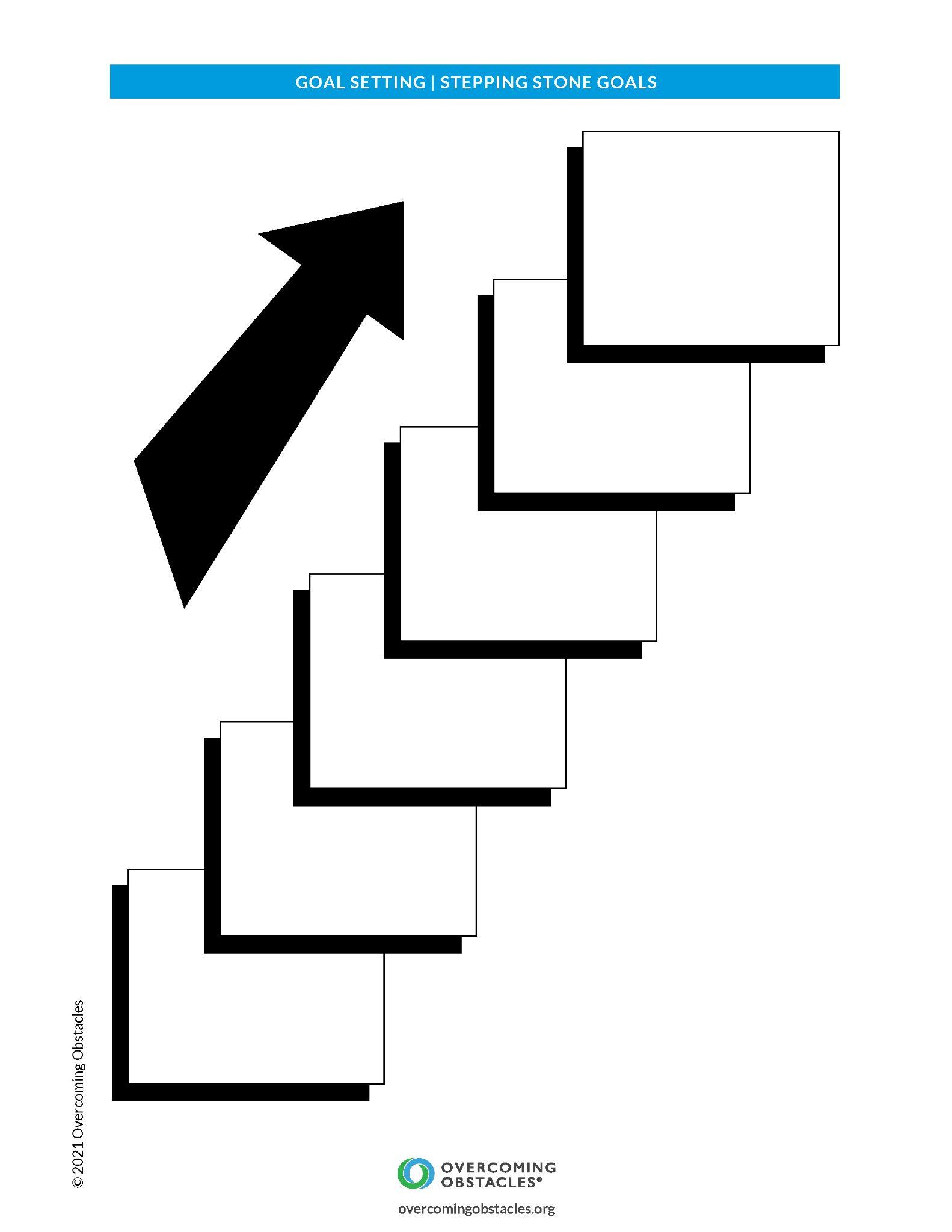